nlchp.org
The Crisis of Homelessness
Across the Nation and in the Pacific Northwest
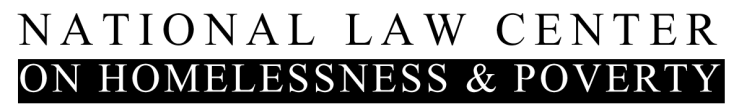 Affordable Housing Crisis
Average rents have increased for 23 straight quarters, and were 15.2% higher in 2014 than in 2009
7 million unit shortage of affordable rental housing available to ELI households 
Only 1 in 4 eligible households receive assistance
Over half of all renters and 75% of ELI households are cost burdened
HUD Point-in-Time Count Data
Homeless persons who are living in a place not designed or ordinarily used as a regular sleeping accommodation for humans must be counted as unsheltered homeless persons.
Persons living in emergency shelters and transitional housing projects must be counted as sheltered homeless persons
National vs. Local
National PIT Data
Local PIT Data
In January 2015, 564,708 people were homeless
69 percent were sheltered
31 percent were unsheltered locations
Nearly one-quarter of all homeless people were children under the age of 18 
Homelessness declined by 2 percent between 2014 and 2015
Seattle/King County
4,505 homeless people were unsheltered 
Increase of 19%
Pierce County
494 homeless people were unsheltered
37% increase
US Department of Education Definition of Homelessness
Individuals who lack a fixed, regular, and adequate nighttime residence
Children and youth living in motels or camping grounds 
Children and youth waiting for foster care placement
1.36 million in US schools
Nearly doubled since 2007
In WA, approximately 1 in 30
56% increase
In Seattle, 1 in 18 public school students
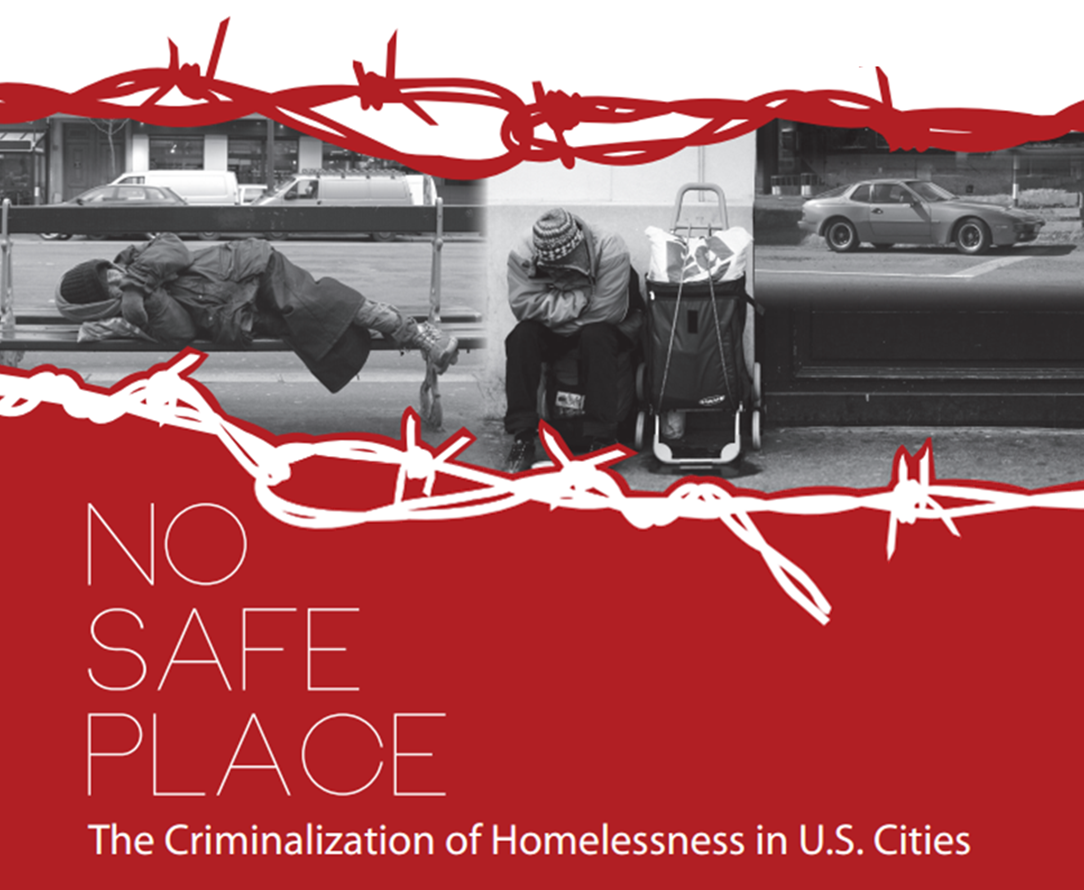 Choose Your Own Nightmare
Veteran
Domestic violence survivor with small children
LGBTQ youth
Mentally ill person
Person with eviction or conviction on record
Camping in Public
60% increase in city-wide bans on camping in public
“Camping” is broadly defined
Indicia of camping
Sleeping outside
Can govern use of public and private property
“Sweeps” of homeless encampments
Loss of belongings
Exposure to elements
Loss of community
DOJ Statement of Interest Brief: Bell v. Boise
“It should be uncontroversial that punishing conduct that is a universal and unavoidable consequence of being human violates the Eighth Amendment…Sleeping is a life-sustaining activity—i.e., it must occur at some time in some place.  If a person literally has nowhere else to go, then enforcement of the anti-camping ordinance against that person criminalizes her for being homeless.”
Bell case dismissed on standing grounds, but appeal to the 9th Circuit is pending
Positive impact in WA
nlchp.org
Contact Information
Tristia Bauman
Senior Attorney
tbauman@nlchp.org
202-638-2535 ext. 102

www.nlchp.org
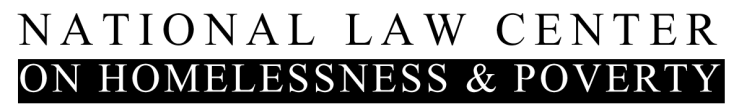